Optimal alignments in linear space
Eugene W.Myers and Webb Miller
[Speaker Notes: 今天我們要報告的主題是 Optimal alignments in linear space]
Outline
Introduction
Gotoh's algorithm 
O(N) space Gotoh's algorithm
Main algorithm
Implementation
Conclusion
[Speaker Notes: 這是我們的outline。首先介紹introduction，再來是paper用到的一般的Gotoh演算法和linear space的gotoh演算法，最後是相關的implementation。]
Introduction
[Speaker Notes: 今天我們要報告的主題是 Optimal alignments in linear space]
Introduction
Space, not time 
Hirschberg’s Algorithm
Maximizing the similarity score of an alignment
Gotoh’s Algorithm
Minimizing the difference score of a conversion
Linear space version for affine gap penalties.
For a megabyte of memory.
W.Myers and Miller  : sequences of length 62500 
Altschul and Erickson : sequences length < 1070
[Speaker Notes: 在演算法中，我們通常都在空間和時間取得一個平衡。而今天我們要報告的主題主要是注重在空間的利用上。
課堂在老師教的是 hirschberg的演算法，在這裡使用的是Gotoh的演算法。他們兩個之間的差異在於hirschberg是最大化兩個
Alignment的分數，而Gotoh是去最小化從一個seqeucen轉換到另外一個sequence所需要的cost。這一片paper主要是去
實作gotoh的演算法來計算affine gap penalties，並且在linear space內完成。Paper中提到，在1 megabyte的記憶體中，
他們的程式可以計算長度為62500的sequence，而Erickson他們的程式只能計算小於1070的sequence。]
Transformation (1/2)
[Speaker Notes: 其實，hisberg跟gotoh是有相關性的。這裡我們先來解釋一下關於Hirschberg和Gotoh之間的一些轉換。
在Hirberg中，match和mismatch是#(a,b)而轉換到Gotoh會變成是w(a,b)，計算方式是XXX.. Gotoh的演算法最不一樣的地方是他所有的cost都是正的。
所以，對於gap的penalties，會有以下的轉換。G = -Q, h = XXX，而H就是 XXX.  而為什麼h還要加一個1/2max呢?]
Transformation (2/2)
Match = 8, Mismatch = -5, Gap Symbol = -3, Gap-open = -4
<
[Speaker Notes: 不知道大家還記不記得上課老師說過的，hisberg中2倍的gap penalty扣的分數一定要多過mismatch扣的分數。W(a,b)就是gotoh中mimatch的分數。所以#max-2r是代表gotoh中的兩個gap，因此，一個gap的cost是這樣計算出來的。]
Example(1/2)
[Speaker Notes: 舉個例子來說，hisberg的match是8，對應到convertion cost是0，而mismatch的計算方式也是一樣。]
Example(2/2)
[Speaker Notes: 假設gotoh算出來的conversion  cost是C，對照hisberg maximum score 可以利用這個公式算出。Mn就是兩個seq的長度。下面會舉個例子給大家看。對於1來說，兩個一樣的seq，他的conversion cost是0，而用公式轉得到的結果跟hisberg算出的一樣。而2有一個mismatch，hisrsbeg算出的答案是67，跟我們轉換的得到的一樣。3的例子存在著一個gap，他的Conversion cost是一個gap symbol和gap open。所以是11。而用hirsberg算出來的答案，也是跟他一樣。
接下來的所有報告中，我們都會使用Gotoh的演算法，也就是最小化conversion cost。]
Gotoh's algorithm
R99922005
黃博平
Some notations
: the i-symbol prefix                     of  A 
       : the j-symbol prefix                     of  B
C(i, j):minimum cost of a conversion of
		            to
Simple gap(1/4)
gap(k)= h*k
Simple gap(2/4)
A    A  G
Space= O(n^2)
A
G
T
A
C
Simple gap(3/4)
m/2
Simple gap(4/4)
Forward score and backward score
Space: O(m+n)
Affine gap(1/8)
A gap of length k : cost = g + k*h
A - - - T A A C TC G A A T C - - T
Affine gap(2/8)
C(i, j):minimum cost of a conversion of 
			to 
D(i, j):minimum cost of a conversion of 
			to          that deletes
I(i, j):minimum cost of a conversion of 
			 to         that inserts
Affine gap(3/8)
if i > 0 and j> 0
                                                                  if i = 0 and j> 0
 						           if i > 0 and j= 0
 						           if i = 0 and j= 0
Affine gap(4/8)
if i > 0 and j> 0
                                                         if i = 0 and j> 0
Affine gap(5/8)
if i > 0 and j> 0
                                                       if i > 0 and j= 0
Affine gap(6/8)
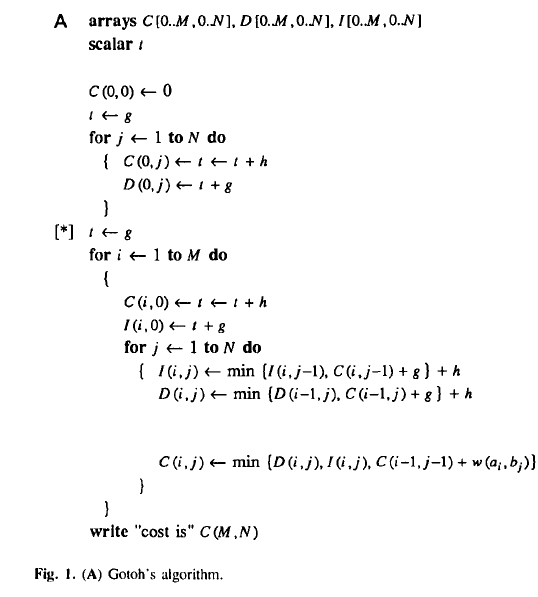 D
Affine gap(7/8)
A    A   G
A
G
T
A
C
C
A    A  G
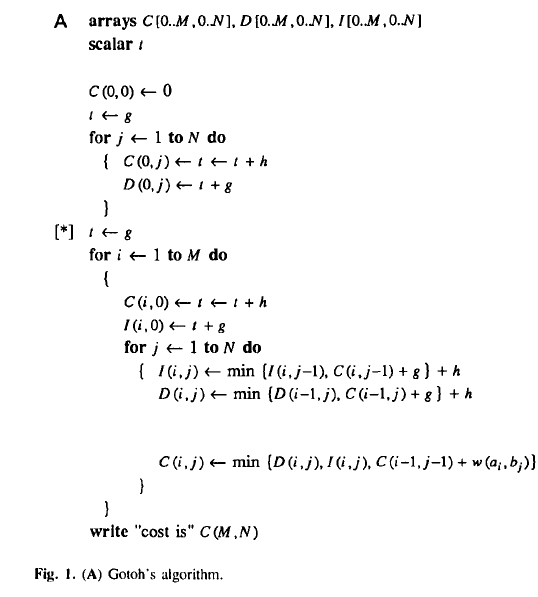 A
G
T
A
C
I
A    A   G
A
G
T
A
C
D
Affine gap(8/8)
A   A   G
A
G
T
A
C
C
A   A   G
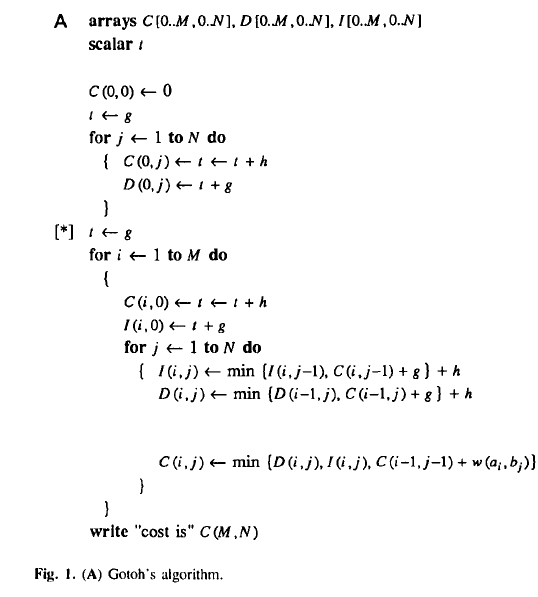 A
G
T
A
C
I
A    A   G
A
G
T
A
C
O(N) space Gotoh's algorithm
R99922041
陳彥璋
Observation
i-th row of C and D depends only on row i and i-1.
i-th row of I depends only on row i.
D
I
C
Linear Space
Use two one-dimension arrays (CC and DD) and three variables.
Linear Space
Algorithm
D
A    A   G
g = 2.0     h = 0.5
A
G
T
A
C
DD
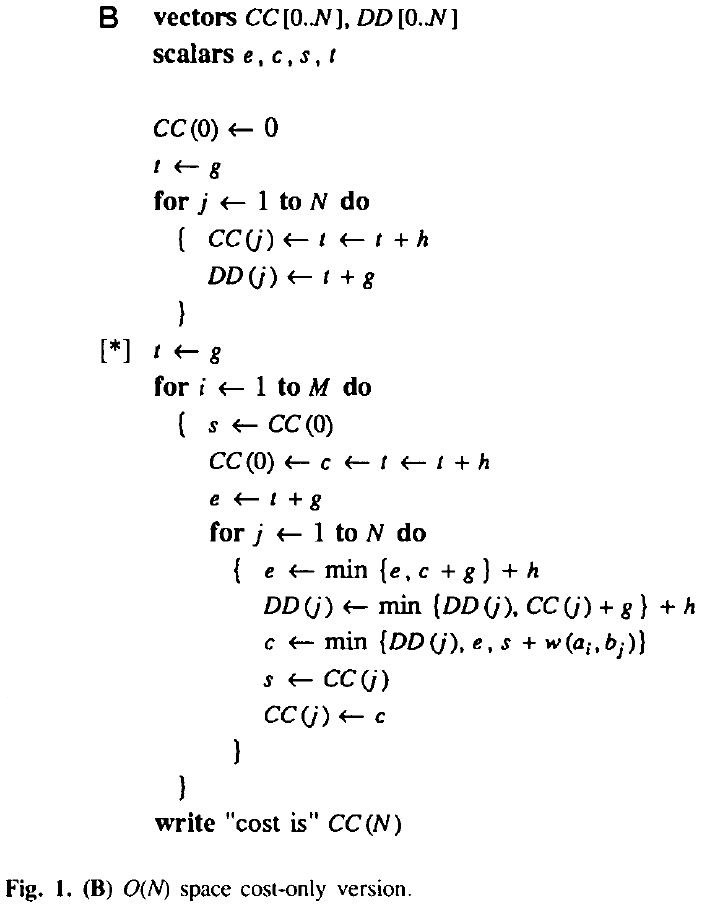 t = 2.0
A    A   G
C
A
G
T
A
C
CC
I
A    A   G
A
G
T
A
C
D
A    A   G
g = 2.0     h = 0.5
A
G
T
A
C
DD
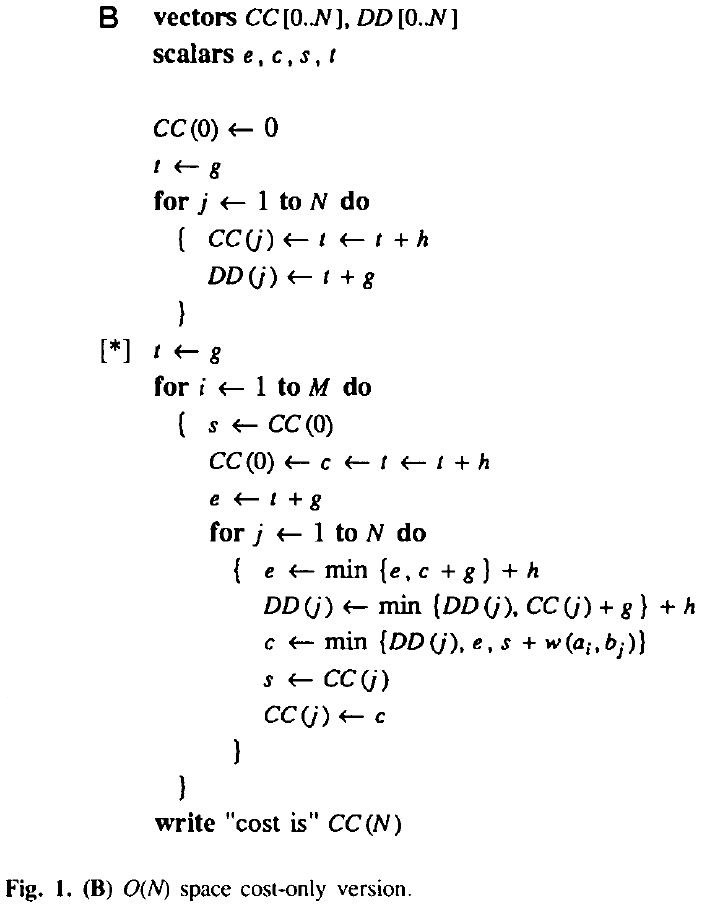 t = 2.0
A    A   G
C
A
G
T
A
C
CC
I
A    A   G
A
G
T
A
C
D
A    A   G
g = 2.0     h = 0.5
A
G
T
A
C
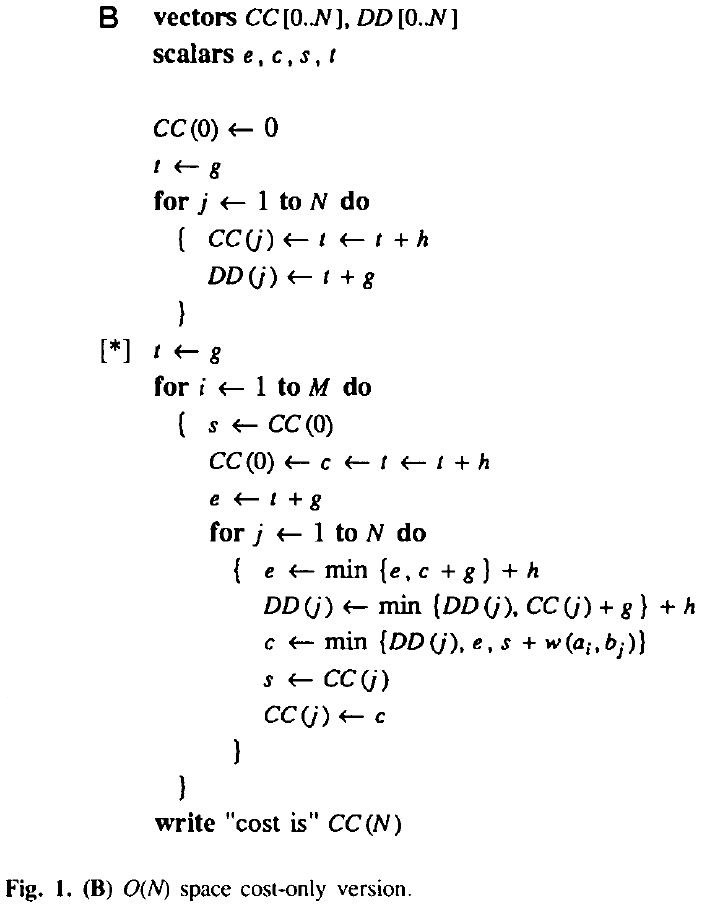 A    A   G
C
DD
A
G
T
A
C
t = 4.5
i = 5
I
A    A   G
s
CC
A
G
T
A
C
c
e
D
A    A   G
g = 2.0     h = 0.5
A
G
T
A
C
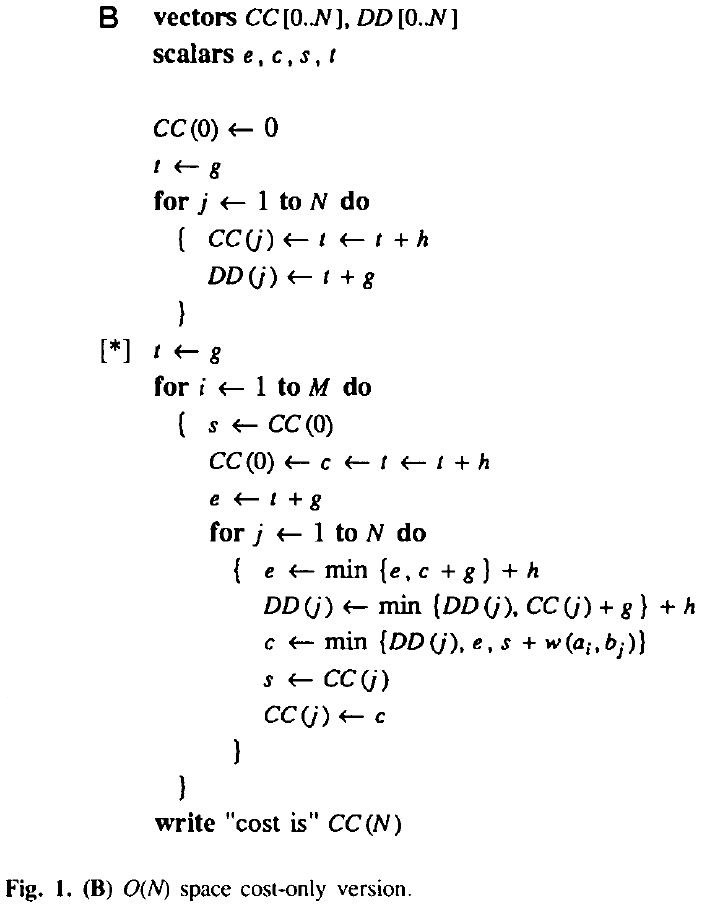 A    A   G
C
DD
A
G
T
A
C
t = 4.5
i = 5
I
A    A   G
s
CC
j = 1
A
G
T
A
C
c
e
D
A    A   G
g = 2.0     h = 0.5
A
G
T
A
C
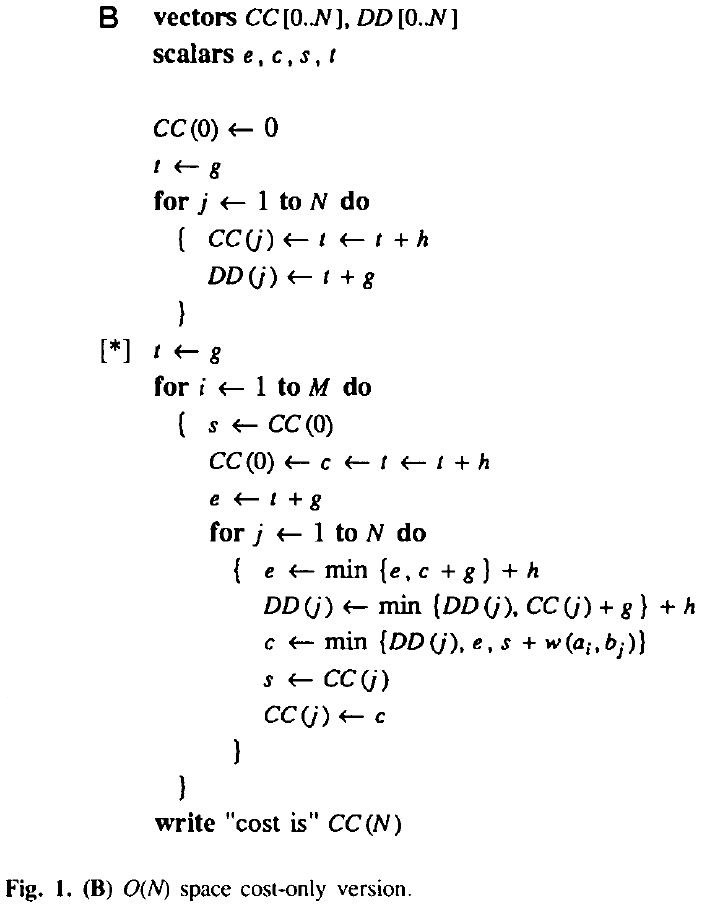 A    A   G
C
DD
A
G
T
A
C
t = 4.5
i = 5
I
A    A   G
s
CC
j = 1
A
G
T
A
C
c
e
D
A    A   G
g = 2.0     h = 0.5
A
G
T
A
C
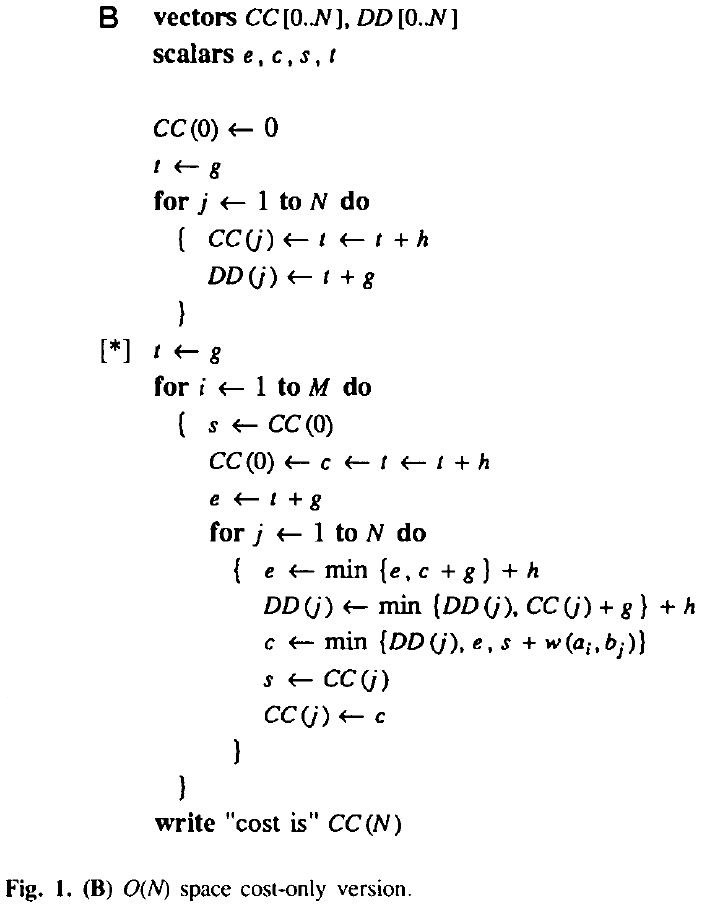 A    A   G
C
DD
A
G
T
A
C
t = 4.5
i = 5
I
A    A   G
s
CC
j = 1
A
G
T
A
C
c
e
D
A    A   G
A
G
T
A
C
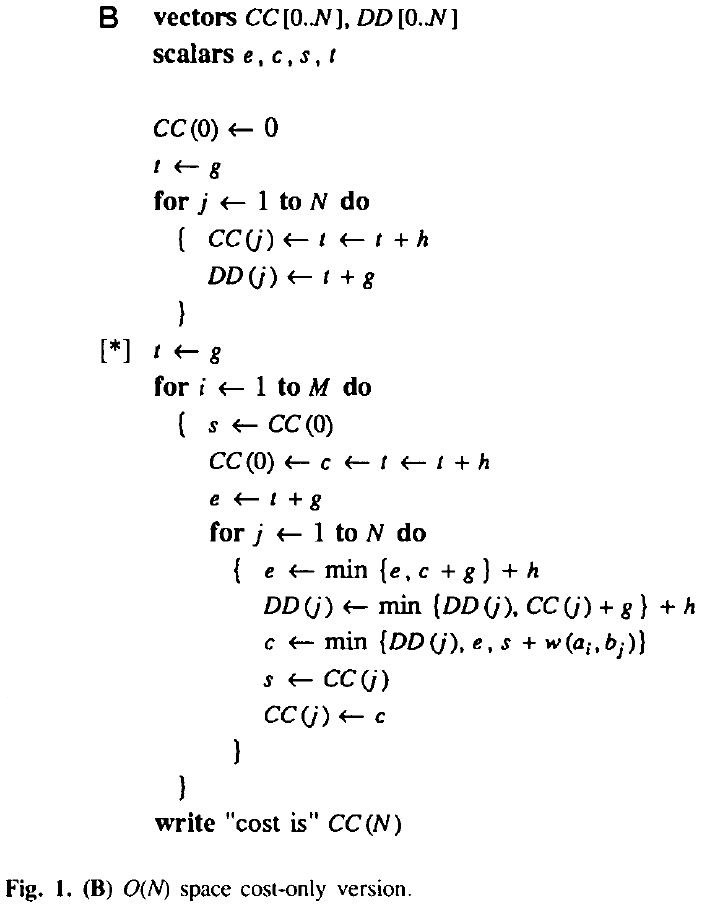 A    A   G
C
DD
A
G
T
A
C
I
A    A   G
A
G
T
A
C
CC
Optimal conversion cost.
What is the conversion of AGTAC and AAG ?
Main algorithm part 1
B95902077
王柏易
Midpoint
Hirschberg (1975): recursive divide-and-conquer
Forward Computing
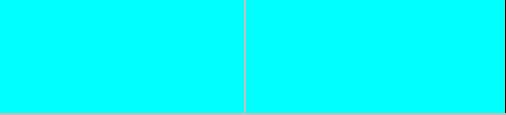 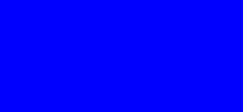 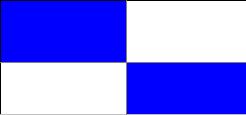 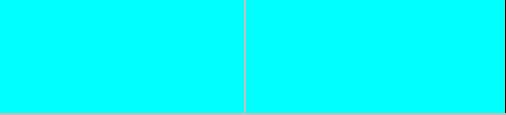 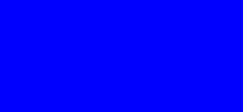 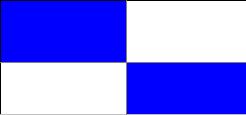 Backward Computing
Gap Penalty
Gap Penalty
CC( j) = minimum cost of a conversion of Ai* to Bj
DD( j) = minimum cost of a conversion of Ai* to Bj that ends with a delete
Gap Penalty
RR(N - j) = minimum cost of a conversion of Ai*T to BjT
SS(N - j) = minimum cost of a conversion of Ai*T to BjT that begins with a delete
Find Midpoint with Gap Penalty
Forward Computing
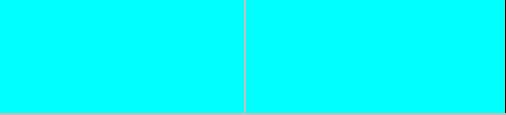 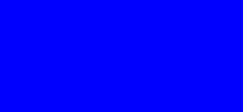 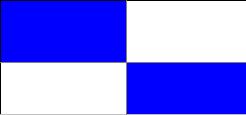 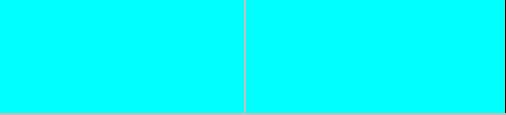 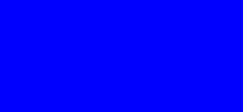 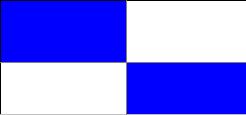 How to compute the midpoint?
Backward Computing
Main algorithm part 2
R99922035
李政緯
Midpoint
The problem of calculating the midpoint is that when we concatenate two substrings into one, we may coalesce  two gaps into one

Which means that we may consider 
    min { CC + RR, DD  + SS - g, II + JJ - g}
Midpoint
Recall the above algorithm, we do save the space of II and JJ.

We can reduce it into 
	min {CC + RR, DD + SS - g}
Midpoint
Remember that we should find 
    minj ∈ [0, N]{min { CC + RR, DD  + SS - g, II + JJ - g}}
i*
j       j+1
Midpoint
Type 1 recurrence             Type 2 recurrence
i*
i*
j*
j*
Example
A = agtac , B = aag,  i* = 2
	     agtac
	     a__ag



        

         
		Recurrsive call on (a, a) and (ac, ag)
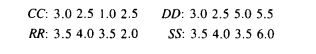 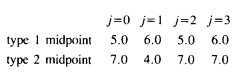 Implementation
R99922062
涂宗瑋
Implementation
Storage Requirement

Memory v.s. Sequence length

Compared with classic dynamic programming algorithm
[Speaker Notes: Linear space algorithm -> space    not time]
Storage Requirement(1/4)
Vectors : CC,DD,RR, and SS
Space: 4N words

M + N words for an optimal conversion




M = N = 38
40
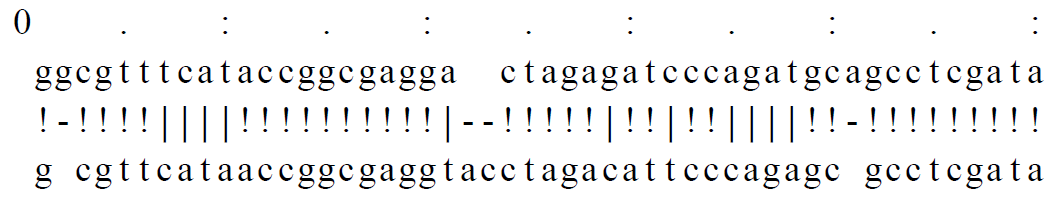 Storage Requirement(2/4)
16384 words for the table(w):replacement costs
128*128
Storage Requirement(3/4)
16 words for the table(w):replacement costs
4*4
Storage Requirement(4/4)
M + N bytes for the sequences A and B.
A and B could be compressed
DNA sequences only 2(M + N) bits are necessary
[Speaker Notes: Compress -> Huffman code]
Memory v.s. Sequence length
Maximum length of sequences that can be aligned in a given amount of memory







Altschul and Erickson : 7MN-bit approach
N = Memory / 4*4
N = Memory / 6*4
N = sqrt(Memory *8 / 7)
Compared with classic dynamic programming algorithm
classic dynamic programming algorithm
(Wagner and Fischer, 1974).
Compared with classic dynamic programming algorithm
Space : 
classic dynamic programming algorithm : O(MN)
linear-space algorithm O(N + lgM)
Time : 
Both O(MN)
But in practice, linear-space slower than classic dynamic programming algorithm.
linear-space : classic DP  =   2.84 : 1
Conclusion
R99945020
林澤豪
Reduce problem
C     G     G     A     T     C     A     T
CTTAACT
58
Reduce problem(cont.)
Reduce problem(cont.)
Partition line
m/2
60